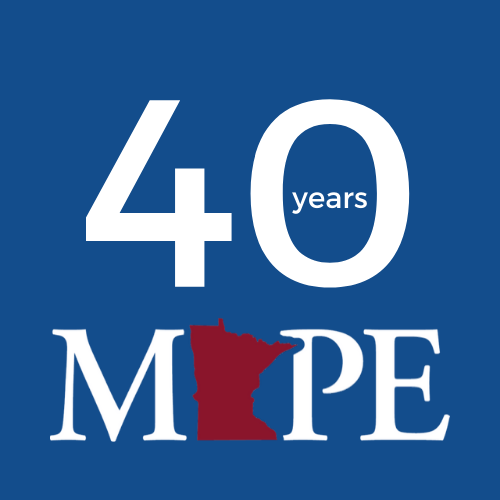 HOW TO WRITE A RESOLUTION
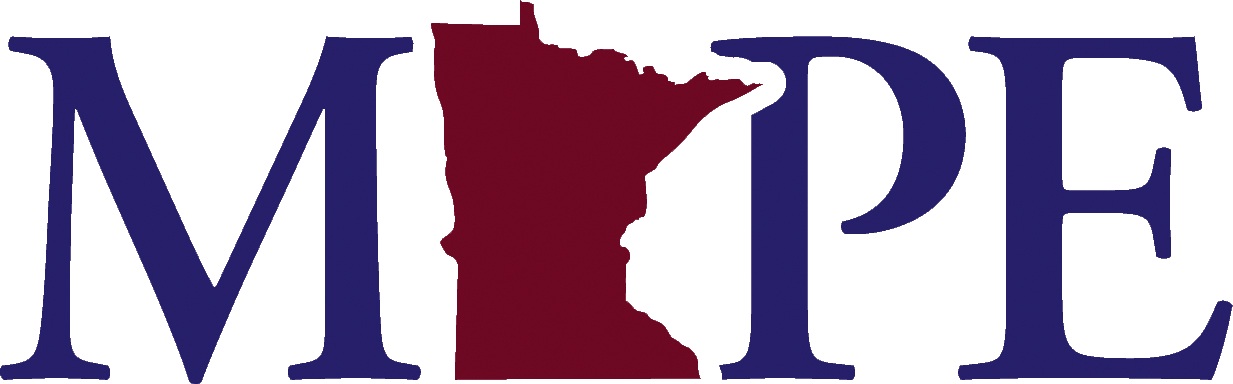 What is a resolution?
What is a resolution?
Formal request to change the constitution, election rule, policy or bylaw.

Considered by the Delegate Assembly

Democratic way to improve our union
TITLE
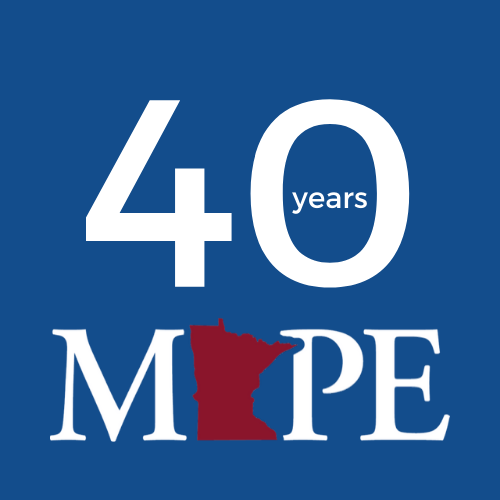 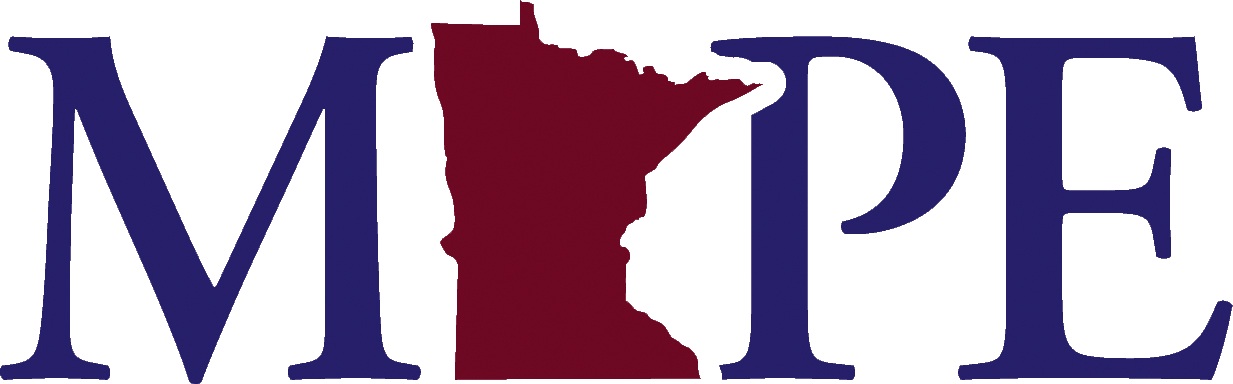 Who can submit a resolution?
Who can submit a resolution?
Local and statewide executive committees
Locals
Statewide standing committees identified in the Bylaws
Board of Directors
Board of Trustees
Any two or more members
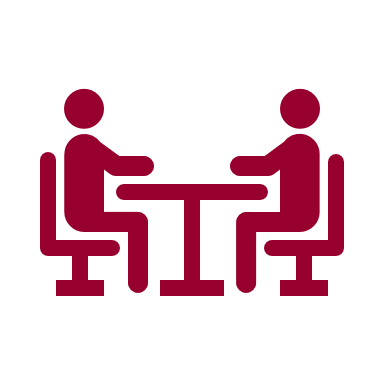 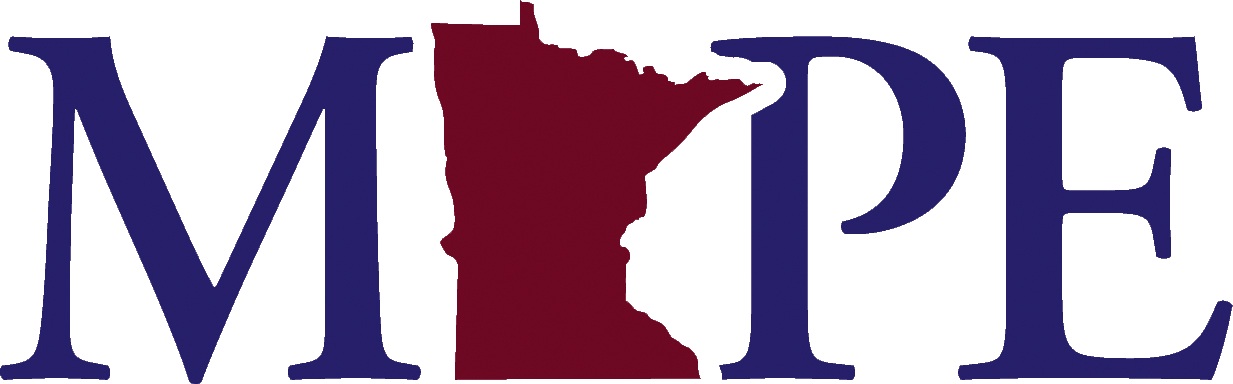 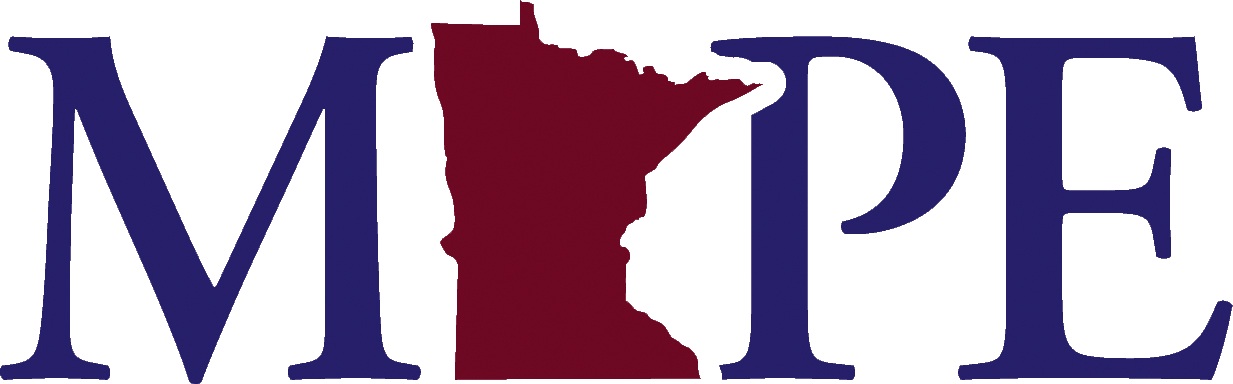 Who can write a resolution?
Who can write a resolution?
Resolution writers may call upon members of the Constitution and Rules Committee for advice, but creating the resolution is the responsibility of the writer.
TITLE
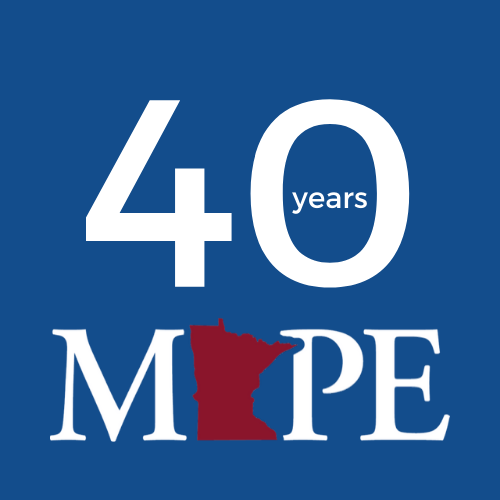 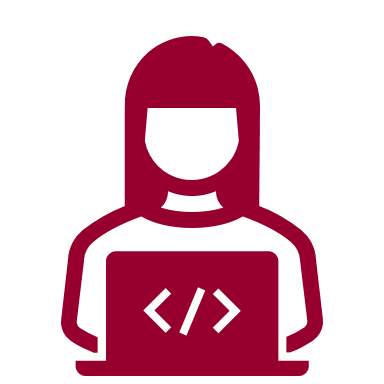 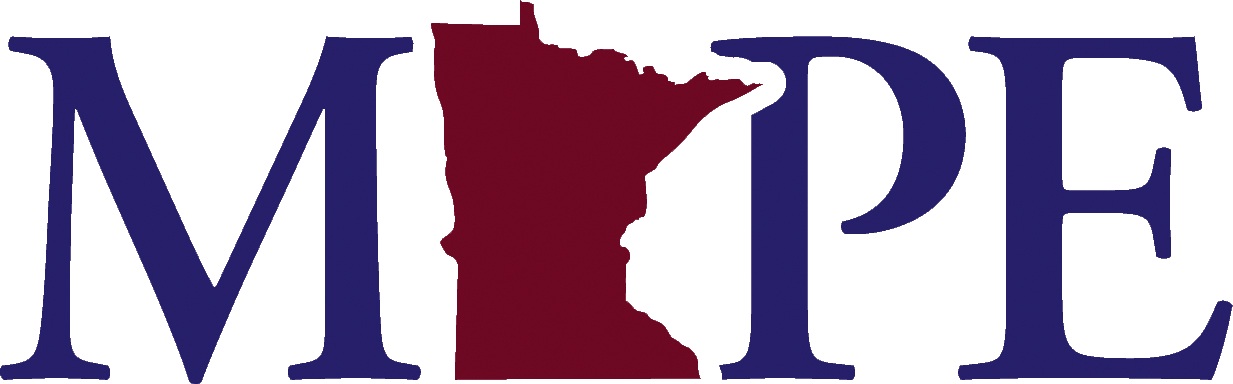 How do I format a resolution?
How do I format a resolution?
Resolutions must be on the template 
provided on the MAPE website.
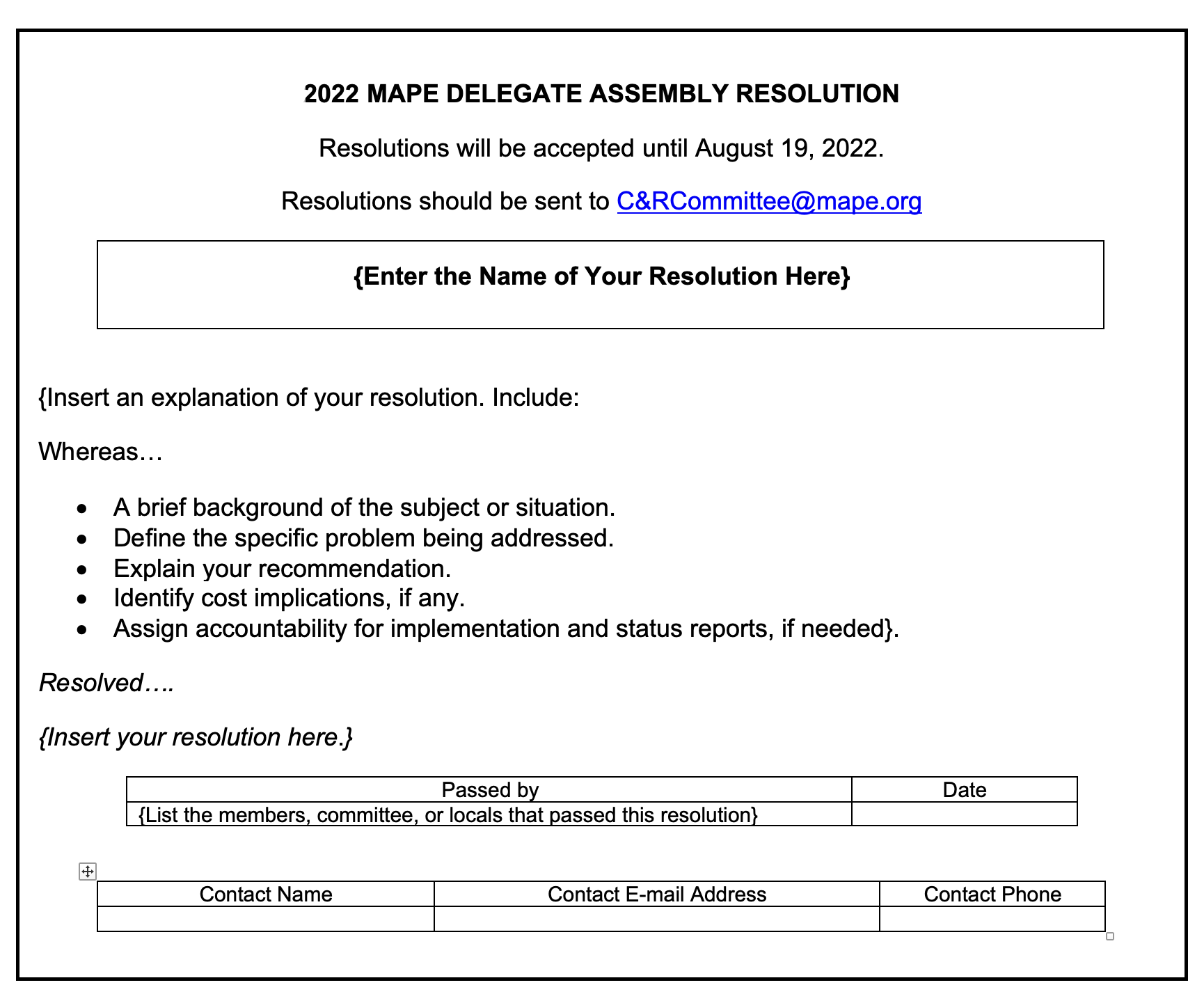 https://mape.org/committees/delegate-assembly-da​
Under "Delegate Assembly Resources"
Titled "Delegate Assembly Template"
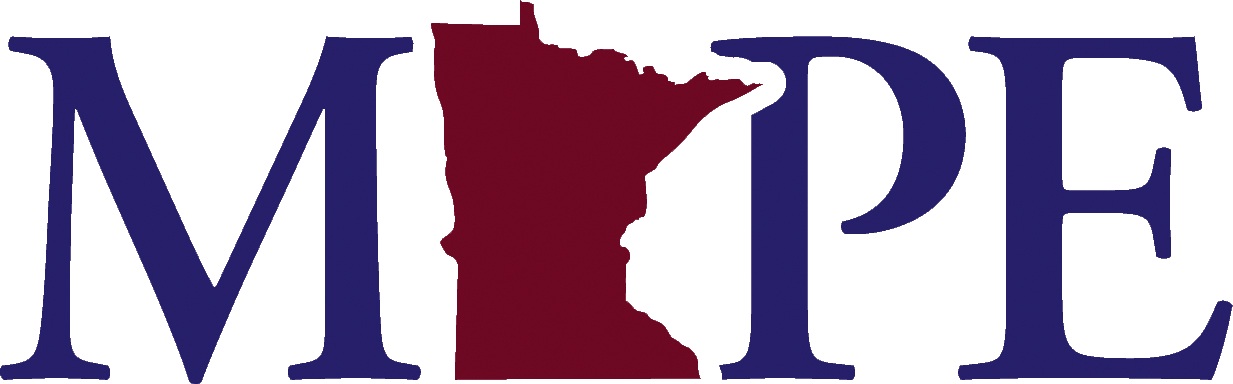 How do I format a resolution?
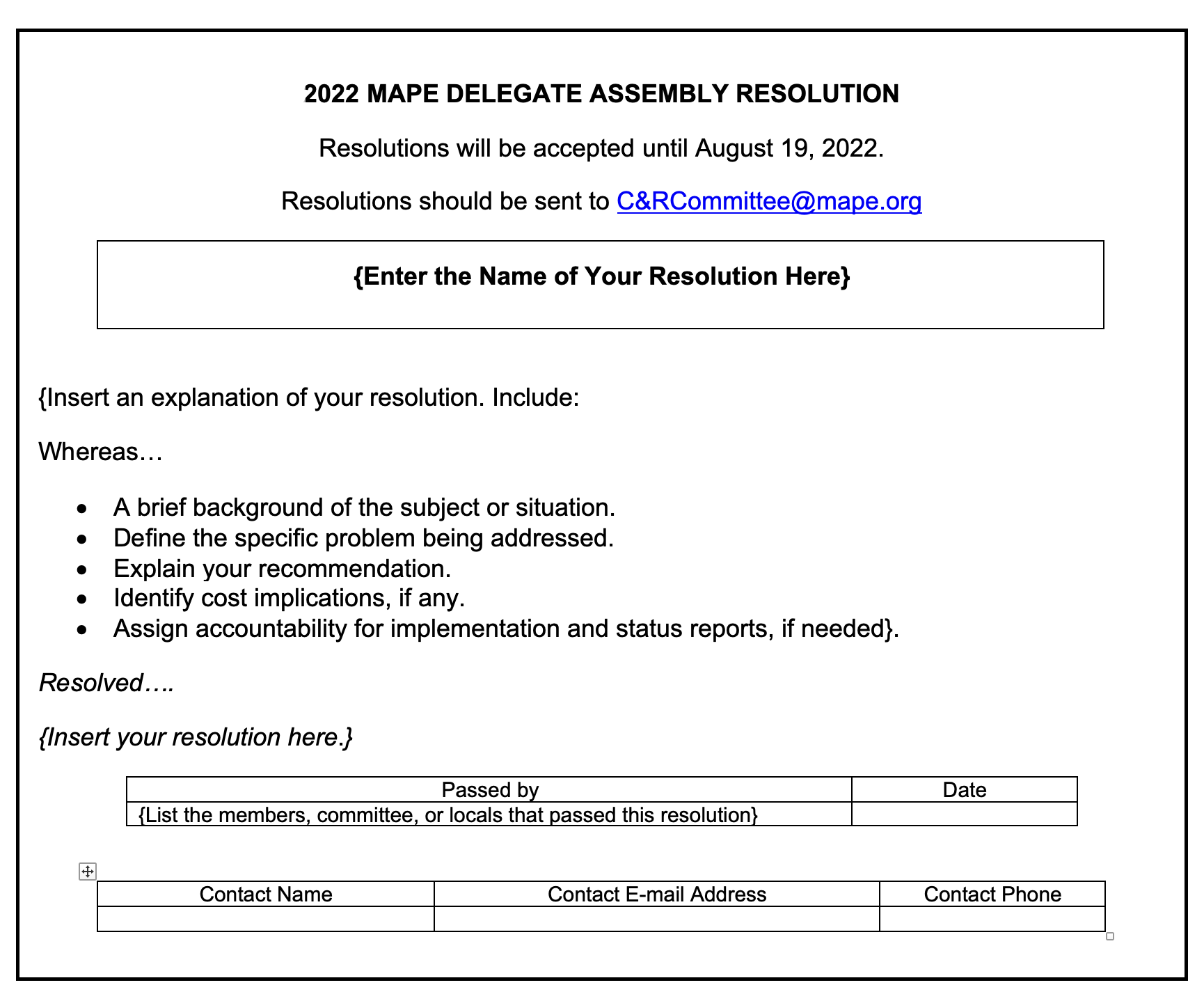 Enter the name of your resolution.
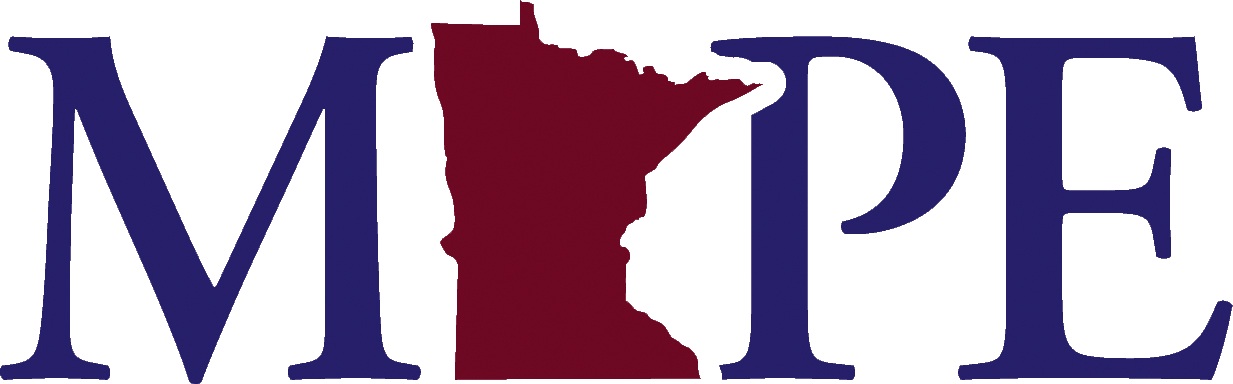 How do I format a resolution?
Explain your resolution. 

1. Begin with “Whereas…”

2. Provide a brief background of the subject or situation.
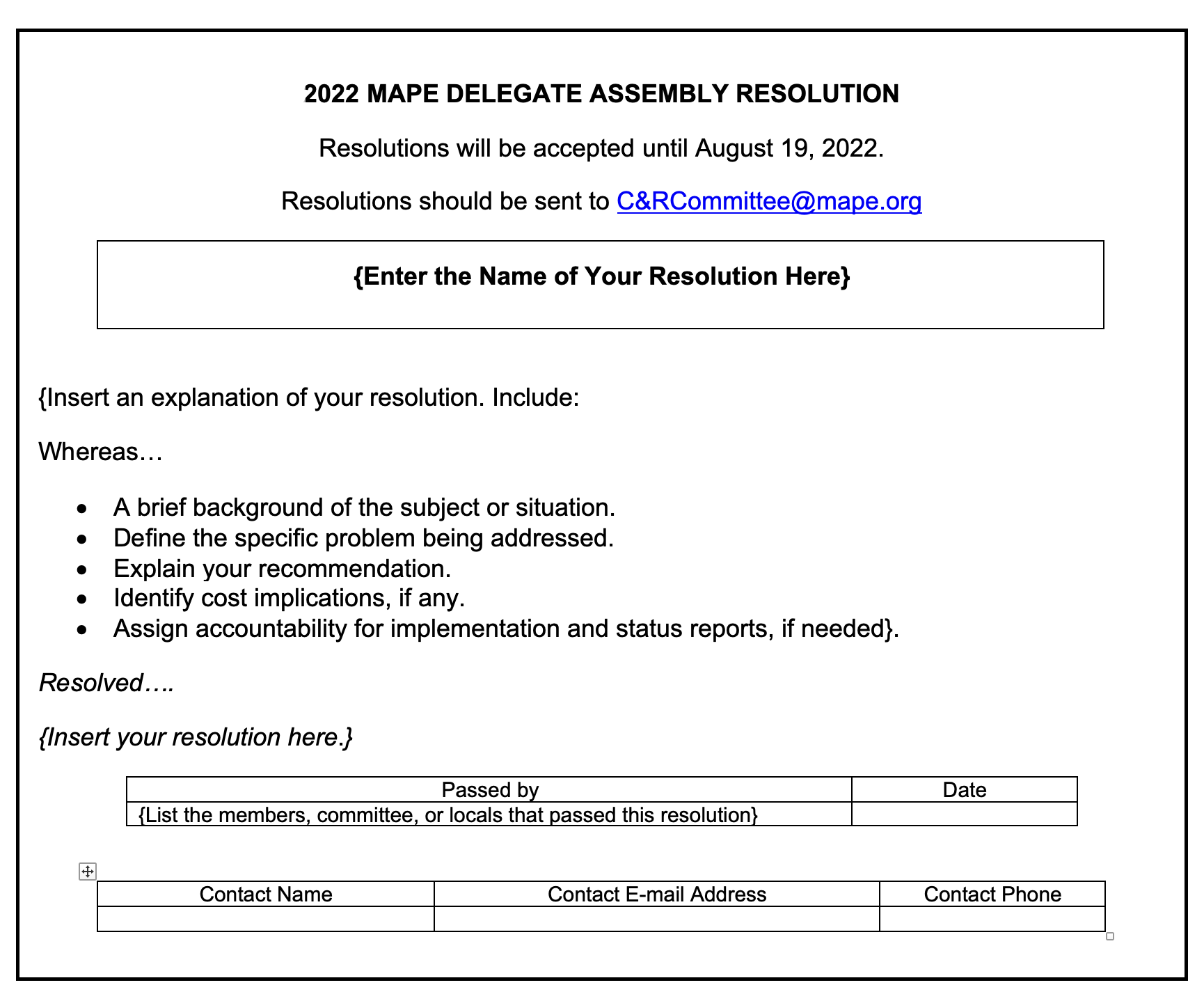 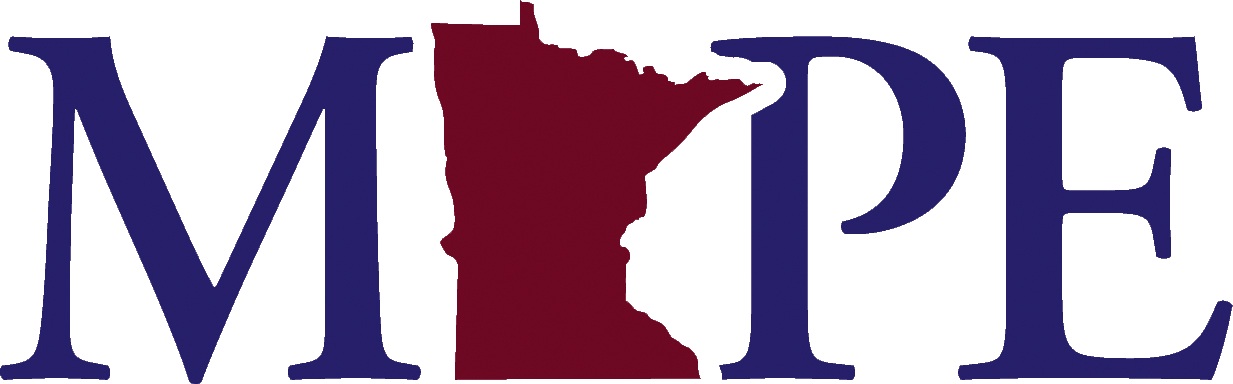 How do I format a resolution?
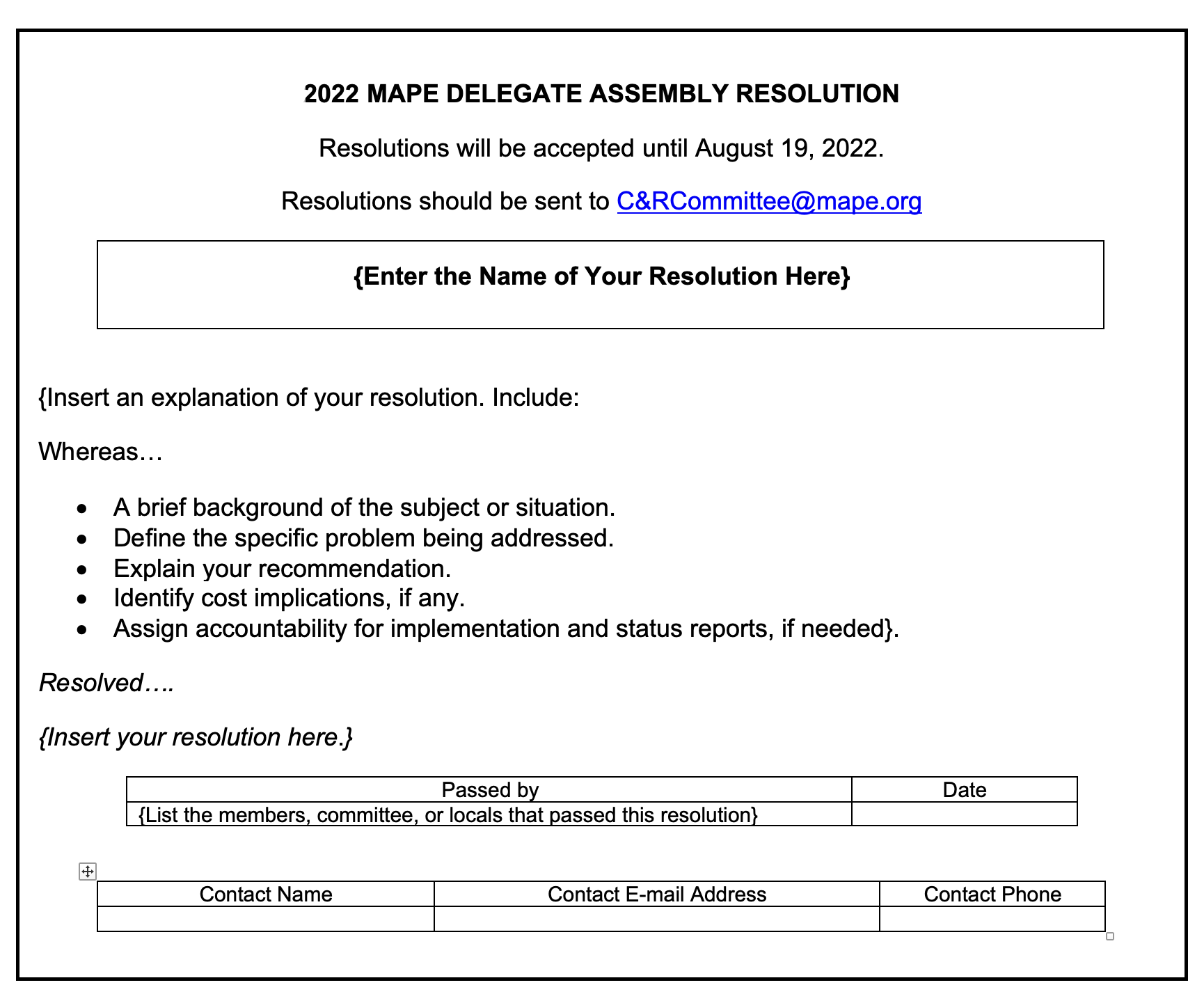 3. Define the specific problem being addressed.

4. Explain your recommendation.

5. Identify cost implications, if any.
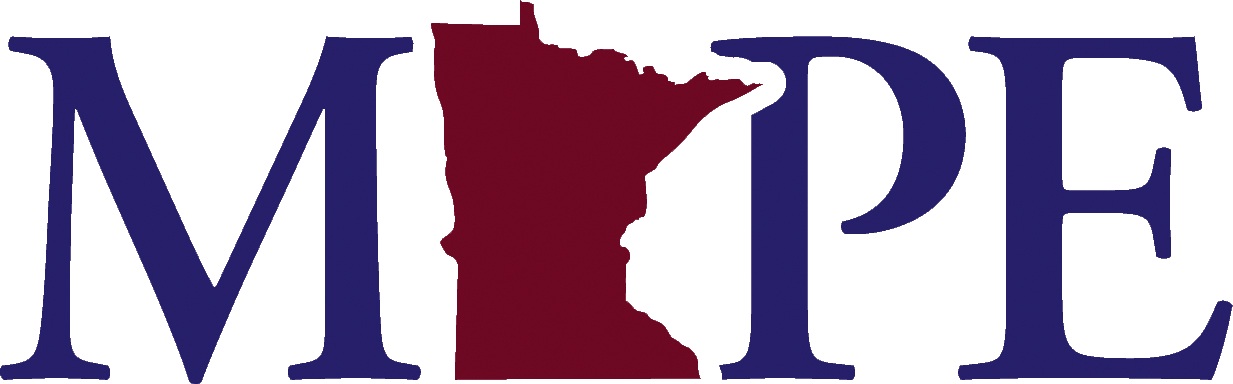 How do I format a resolution?
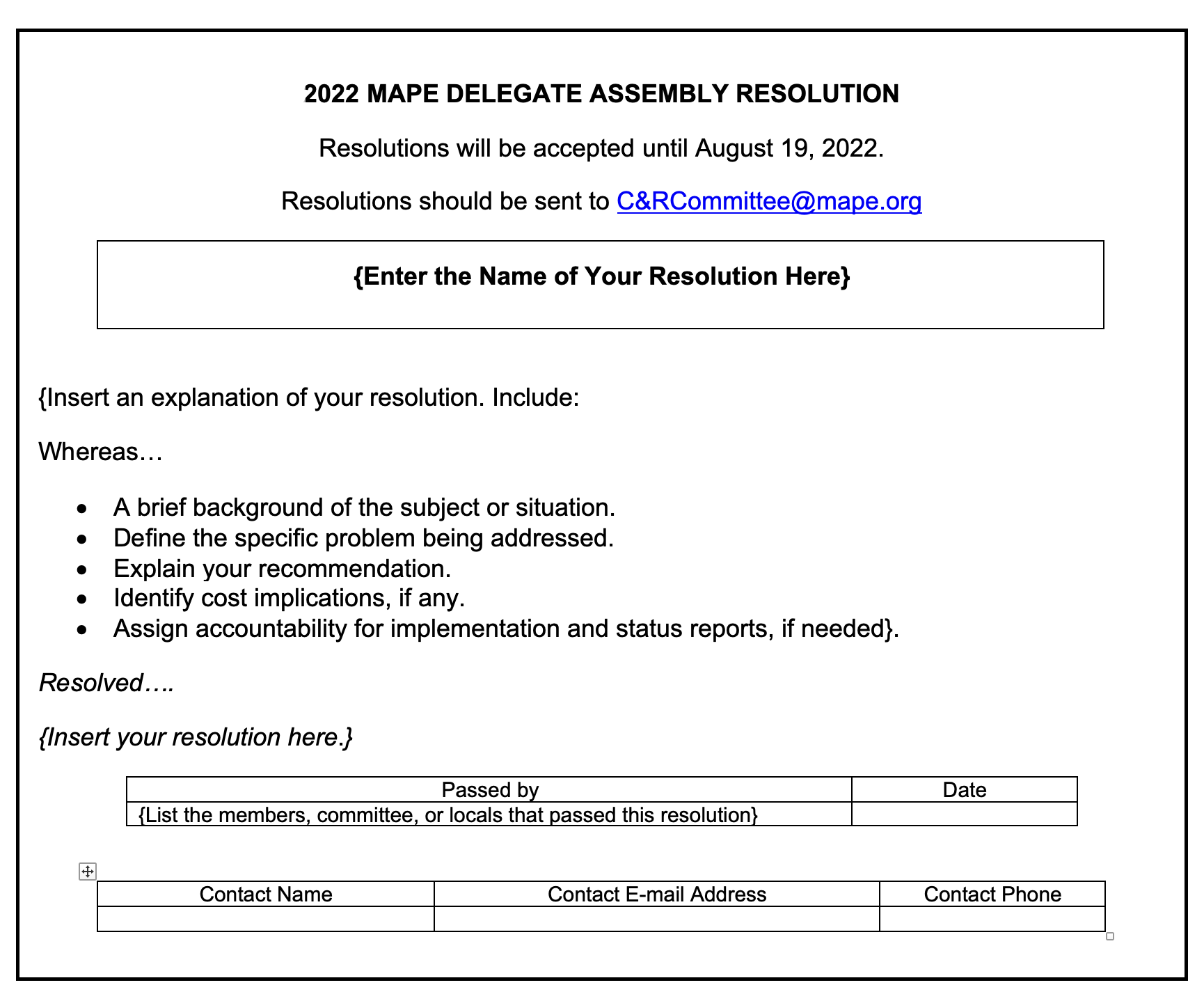 6. Assign accountability for implementation and status reports, if needed.

7. Assign where the change would occur/be implemented.

8. Resolved…. (insert your resolution)
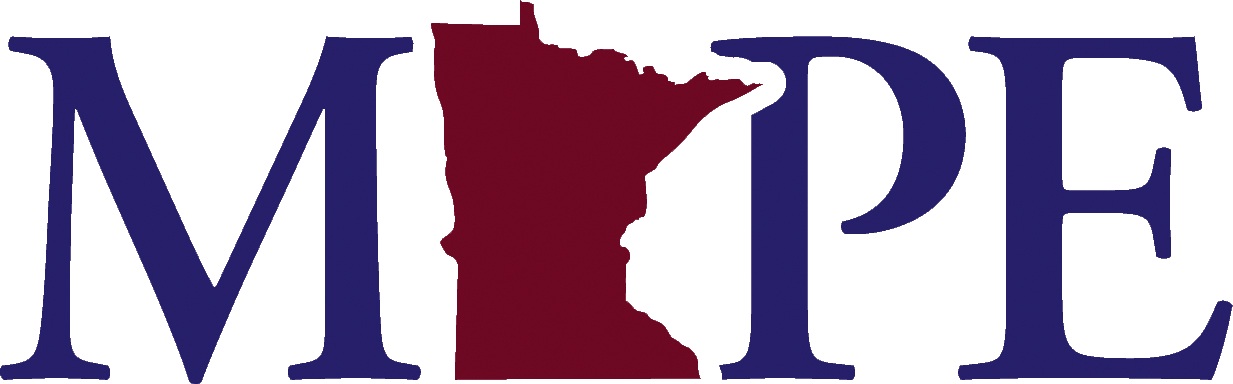 How do I format a resolution?
Enter the list of members or the committee, local, etc., that is proposing this resolution and the date the language was approved by this group. 



After your resolution is written it can be reviewed and recommended by others as well. If there is time before the due date, they can also be listed here.
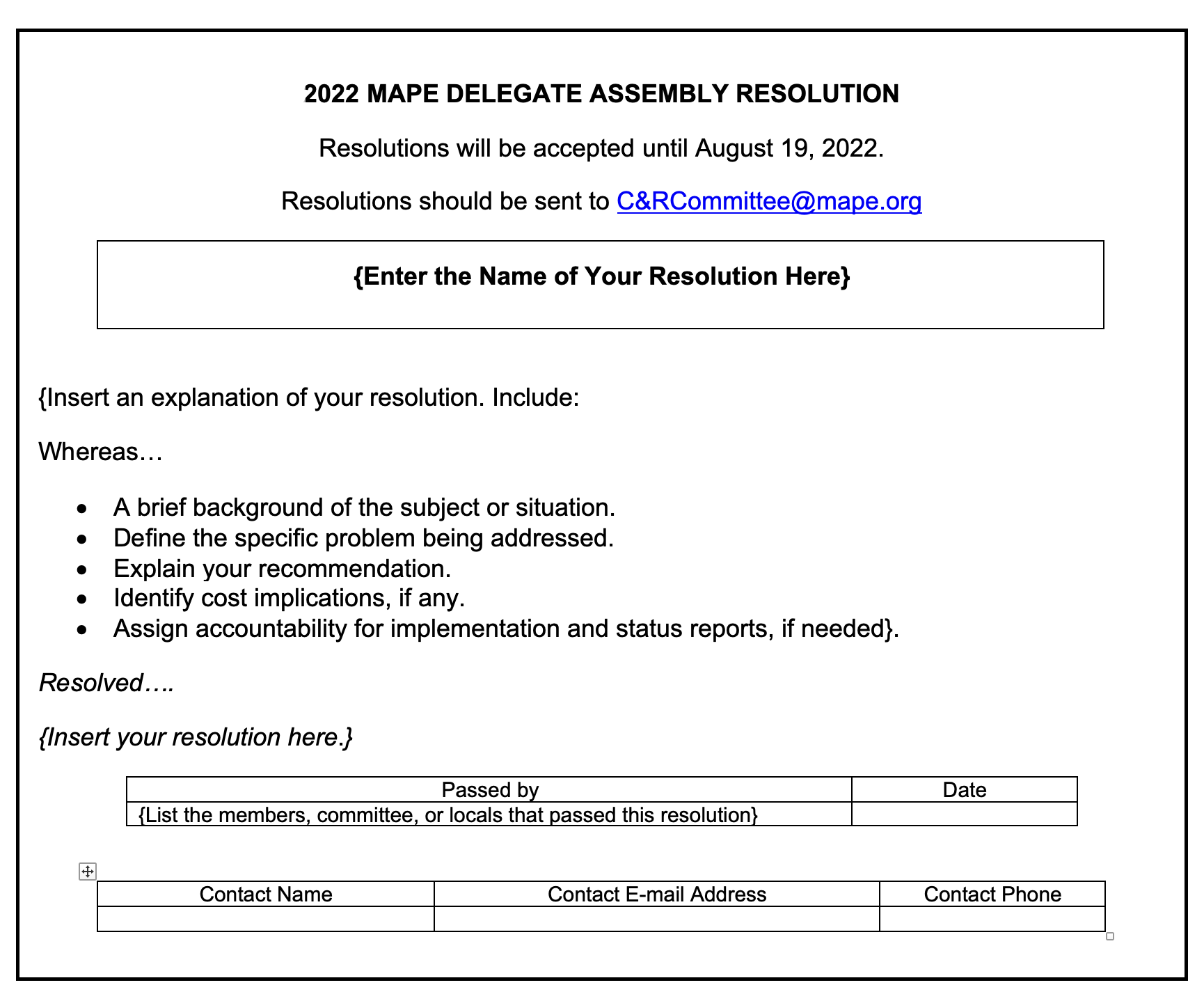 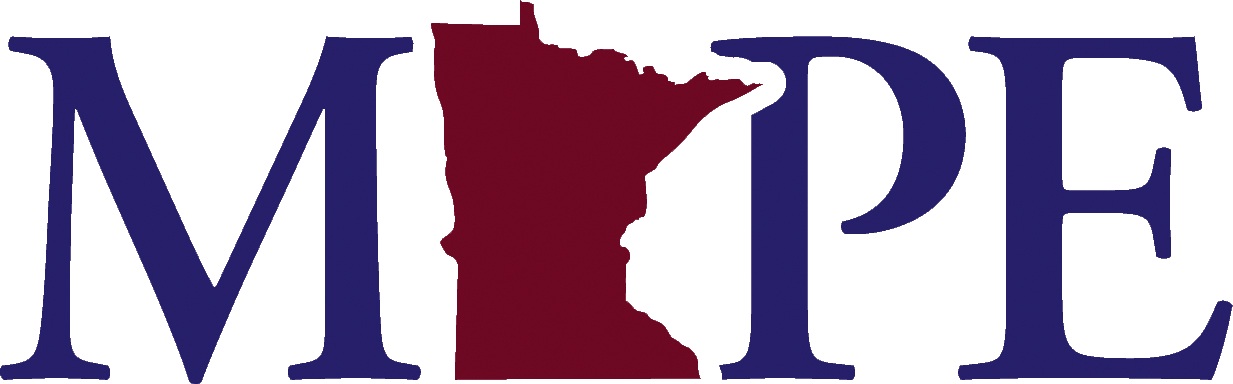 How do I format a resolution?
Include the lead member's contact name, email and phone.
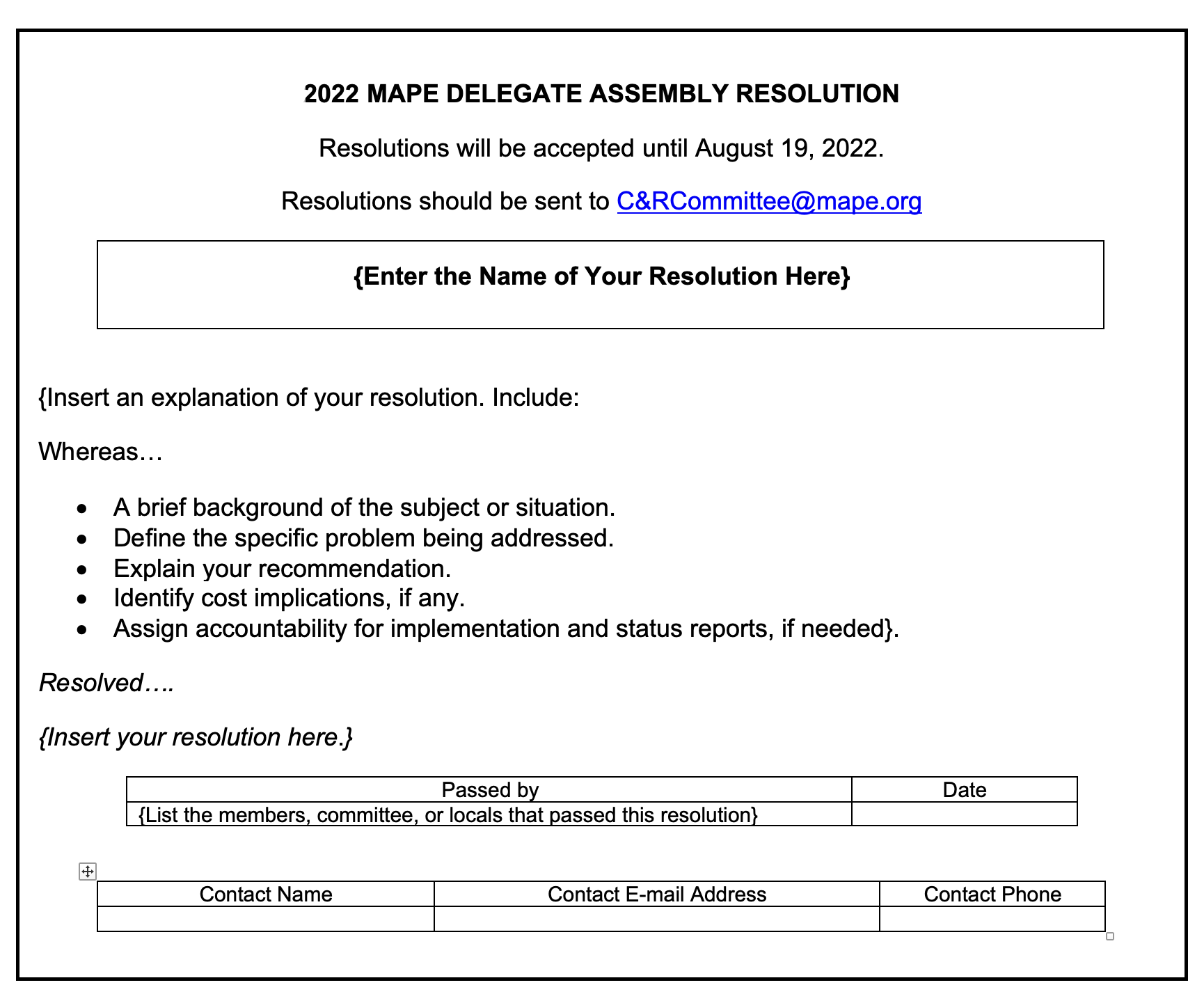 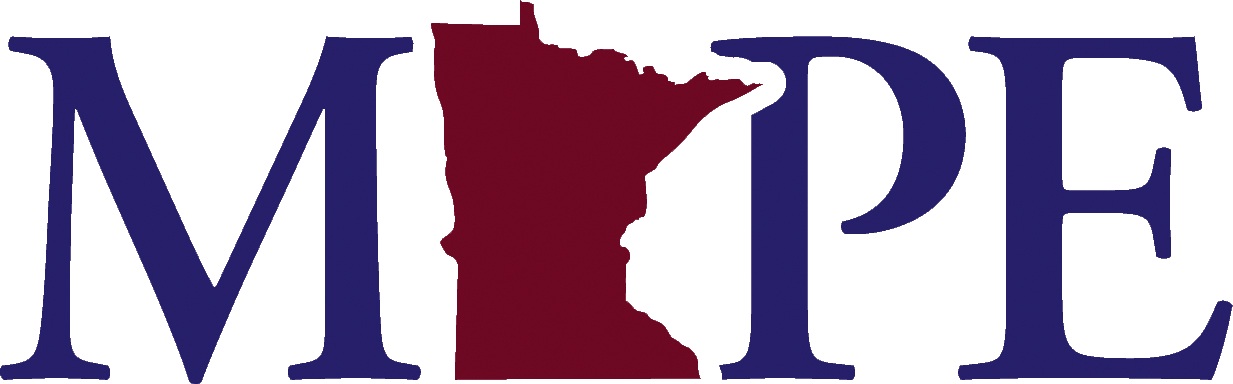 How do I format a resolution?
Complete the “What is being amended?” and “Resulting Language” boxes only if the resolution edits existing text. Otherwise these boxes can be deleted.
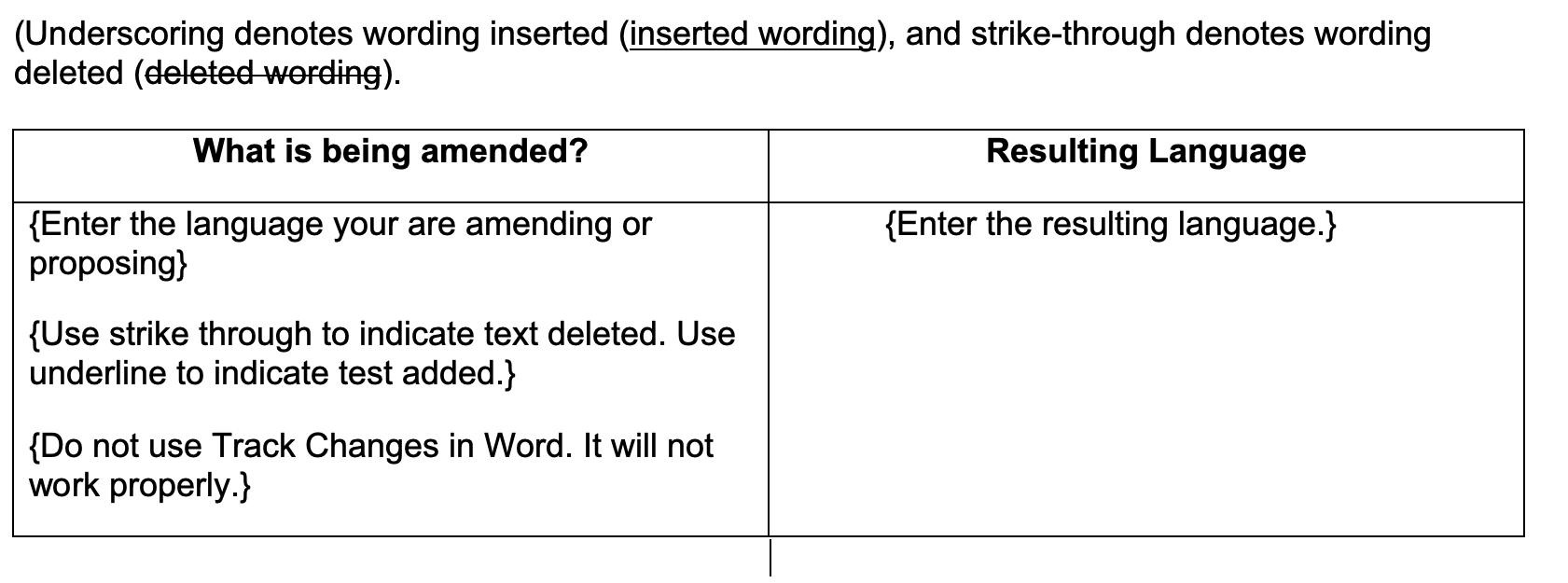 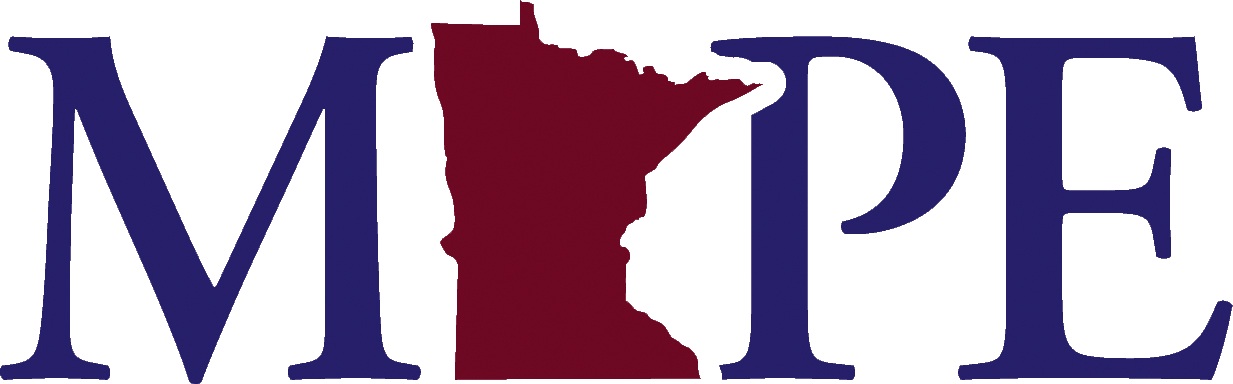 How do I format a resolution?
Note: (Underscoring denotes wording inserted (inserted wording), and strike-through denotes wording deleted (deleted wording). 

Please change the format in Word instead of using Track Changes to make sure the changes are visible when it is reviewed and sent to delegates to consider.
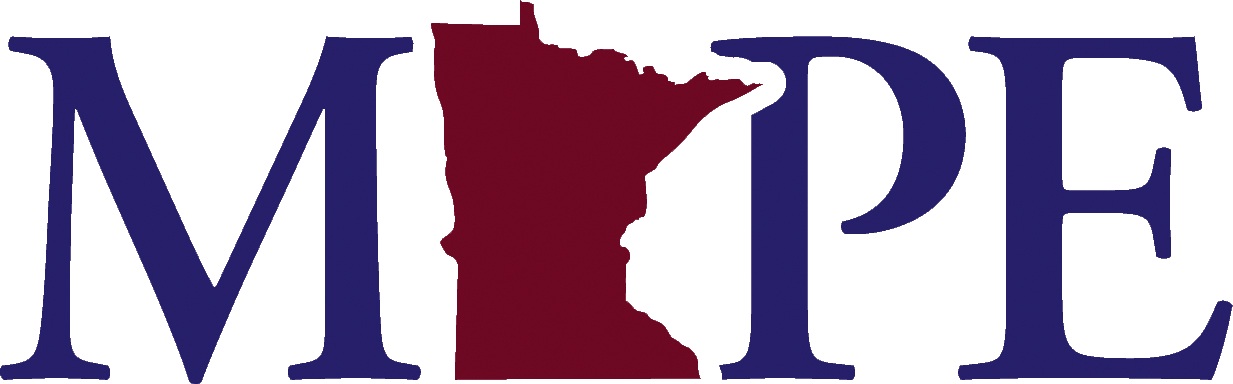 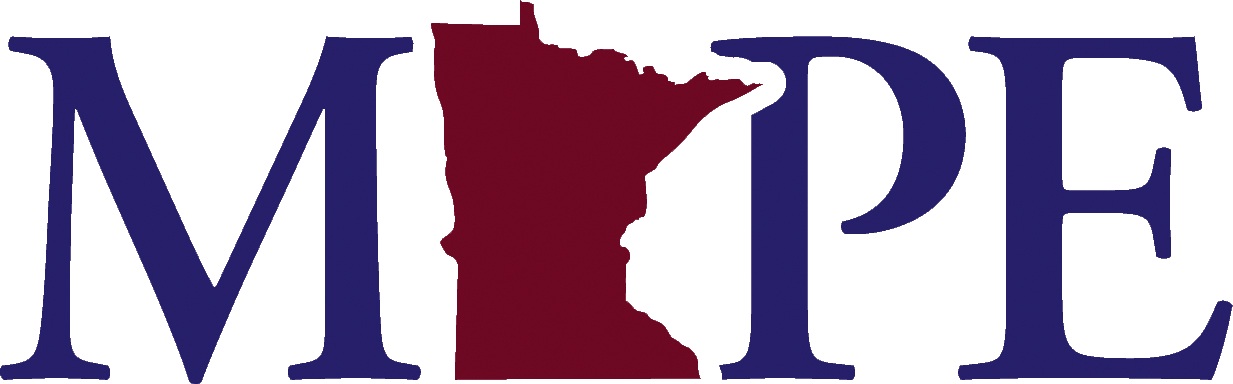 How do I submit a resolution?
How do I submit a resolution?
Resolutions can be submitted beginning January 1 each year.

Check the MAPE website for the deadline.

Resolutions can be submitted to C&RCommittee@mape.org
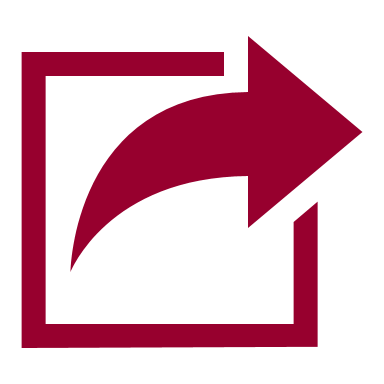 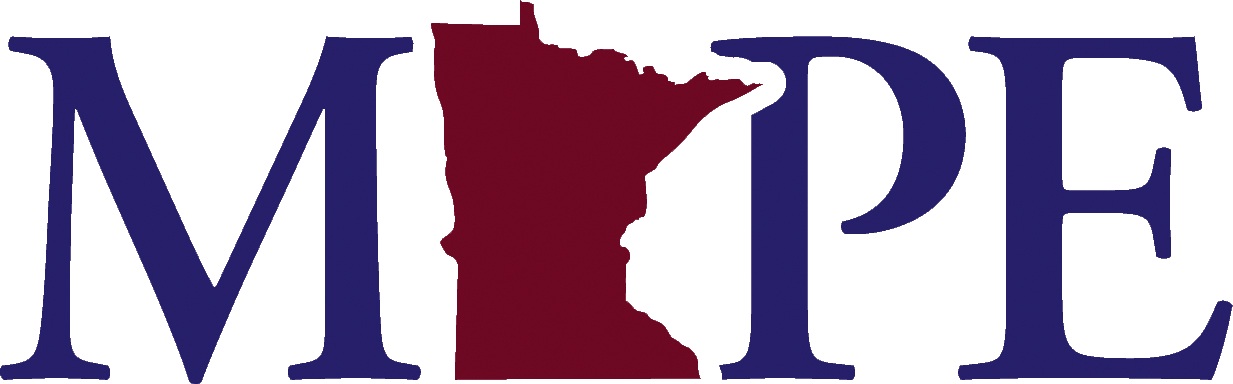 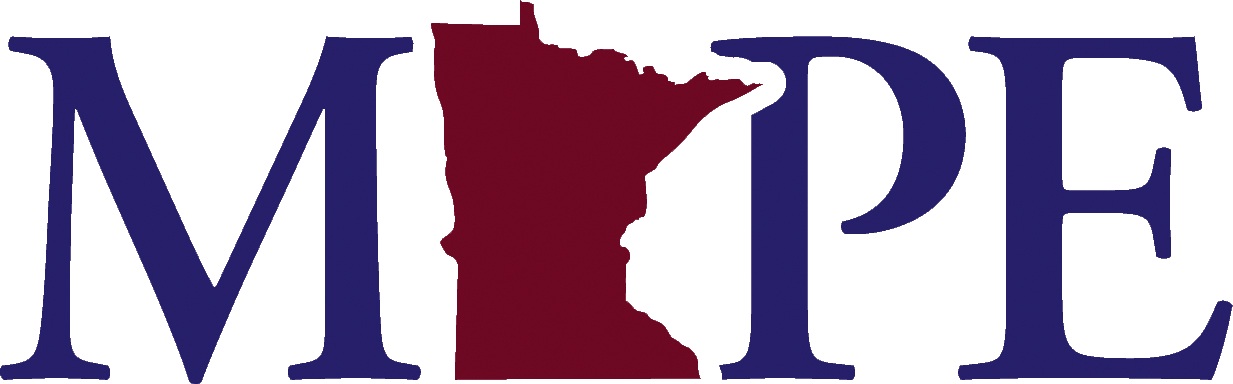 What happens after I submit my resolution?
What then?
The Constitution and Rules Committee will acknowledge, by e-mail, receipt of resolutions. 

The email will include information about the Resolution Forums.
TITLE
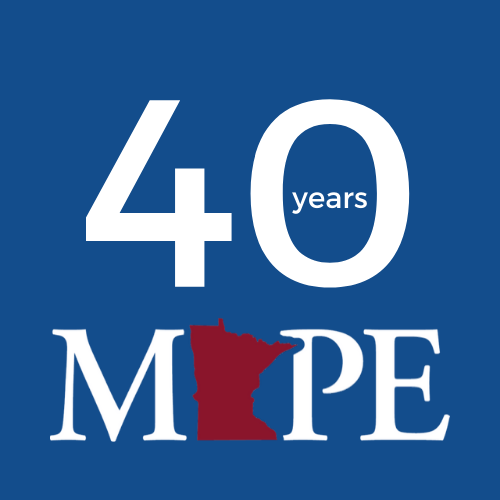 Resolution Forum
Resolution Forum dates will be posted on the website Delegate Assembly page after they are set by the committee.

Your resolution will stand a better chance of being passed if an informed delegate will speak in favor of it and be able to explain it.
TITLE
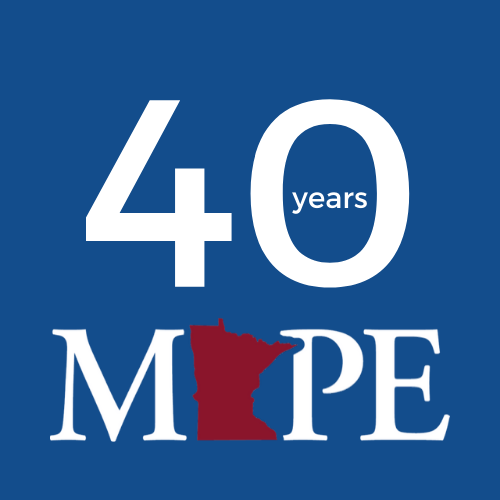 What then?
Time permitting, the Constitution and Rules Committee may contact a resolution’s submitter to suggest clarifying changes be made to a resolution, but the final wording will be that of the submitter.
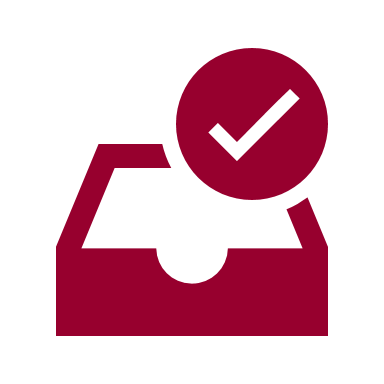 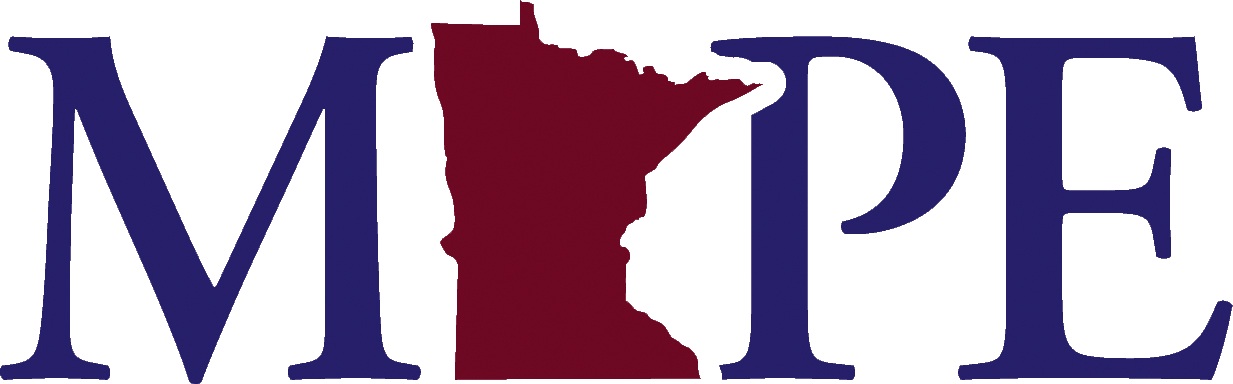 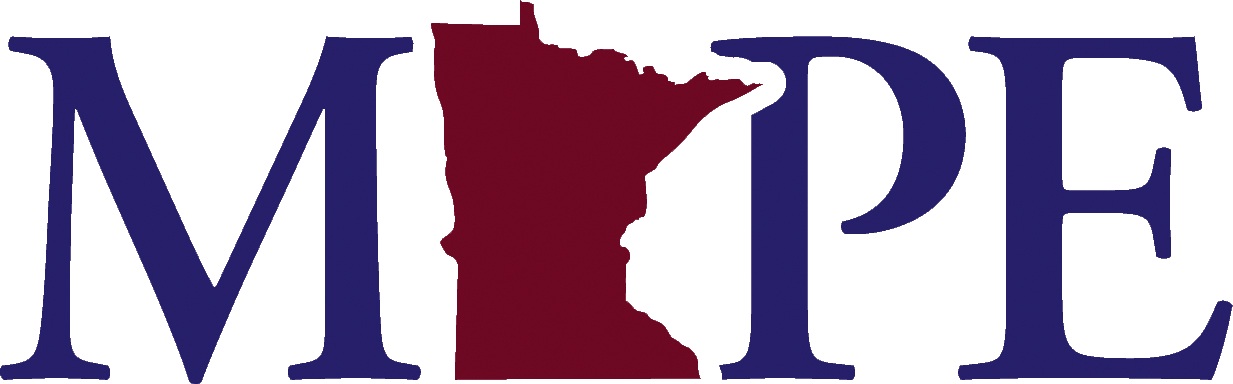 How are members informed about proposed resolutions?
How are members informed?
The Constitution and Rules Committee approves resolutions by 30 days prior to DA and are then available on the MAPE website.

Resolutions are emailed to members.

Resolution forums are held.
As an author you should attend so you can speak to your resolution.
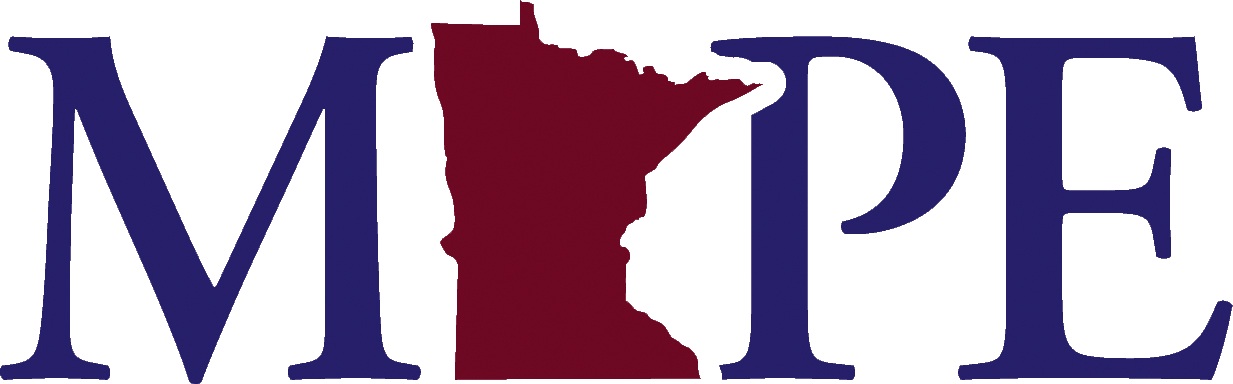 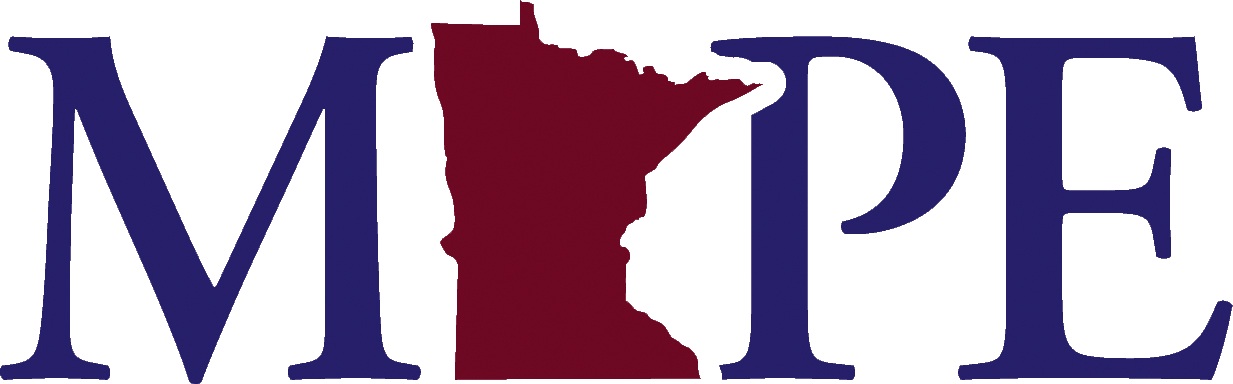 How is my resolution heard at DA?
How is my resolution heard at DA?
1. DA uses Robert’s Rules of Order

2. A motion is made to speak to your resolution.

3. You will then be given two minutes to speak to your proposed resolution.
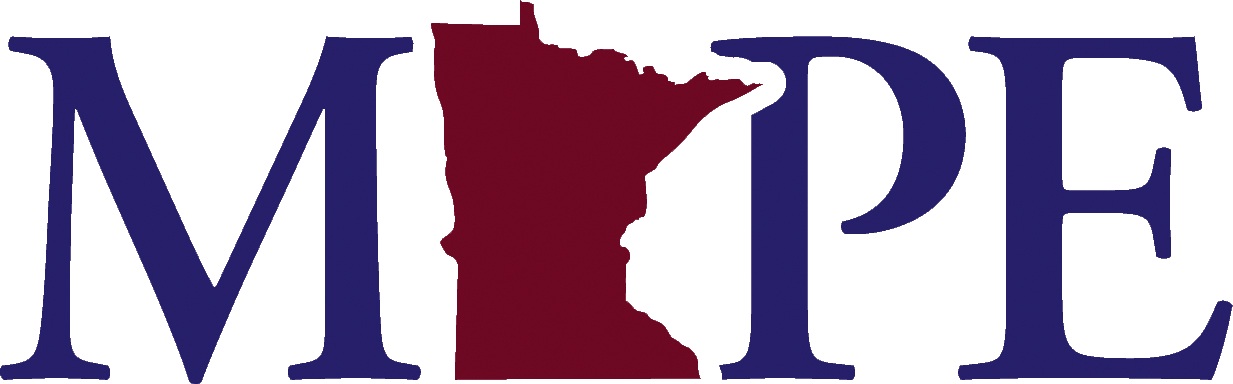 How is my resolution heard at DA?
4. The DA will then hear:






Speakers will alternate those speaking against and for the motion.
Up to two more members speaking for the resolution
Up to three members speaking against the resolution
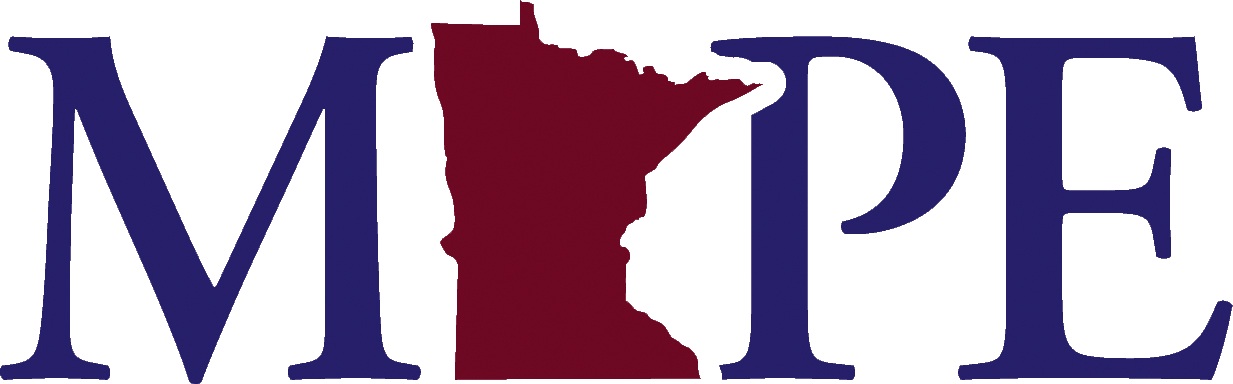 How is my resolution heard at DA?
5. Delegates can propose amendments to the resolution.

6. Members will have an opportunity to speak for or against the amendment.

7a. The amendment is then voted on.
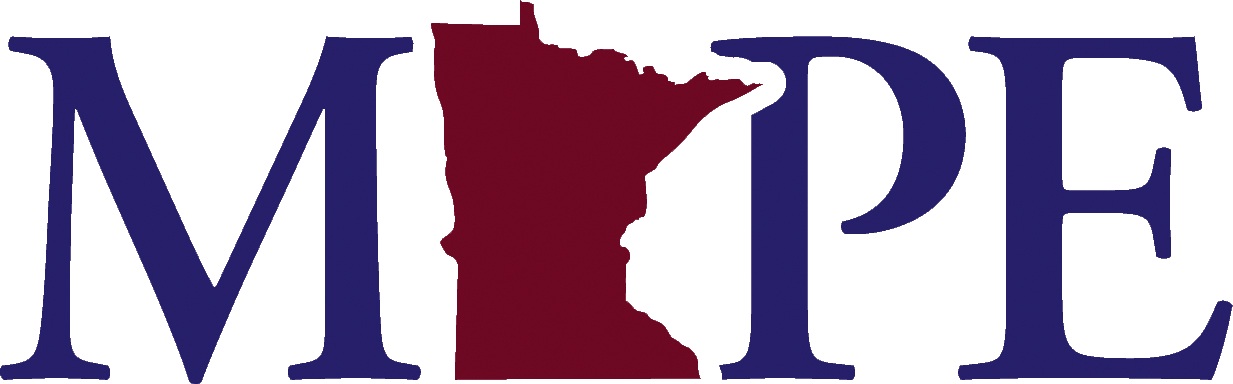 How is my resolution heard at DA?
7b. If no amendments, the resolution is voted on.

8. The motion will either pass or fail with a majority of votes most of the time; it takes a 2/3rds vote to make changes to the Constitution.
TITLE
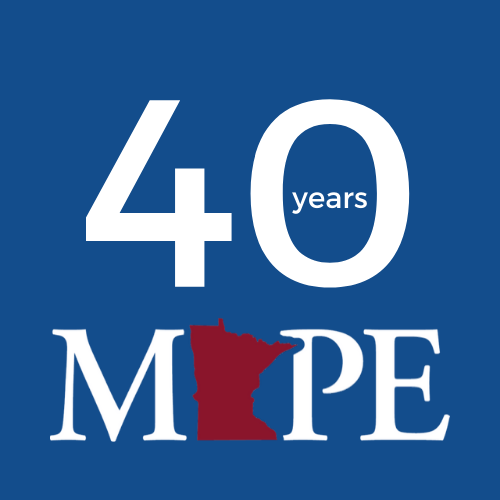 What if my resolution passes?
The board will work to implement all resolutions that passed.
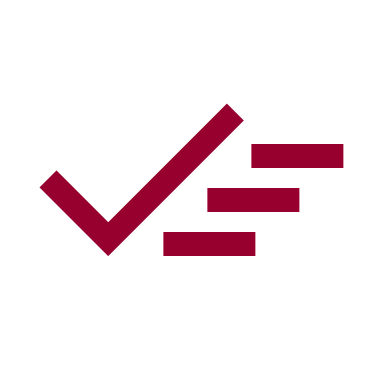 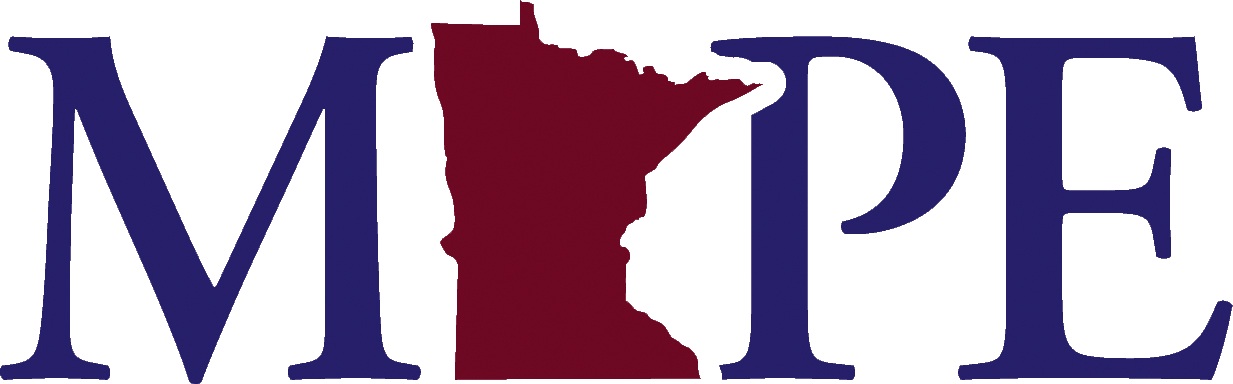 What if my resolution fails?
You can always revise and submit again in the following year.

Take into consideration the feedback of why people did not support your resolution.
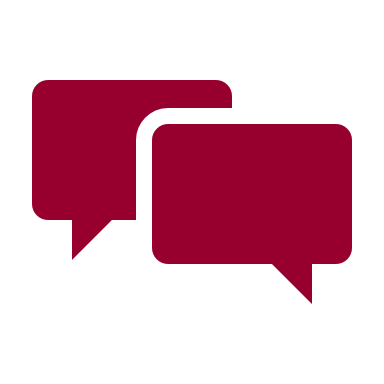 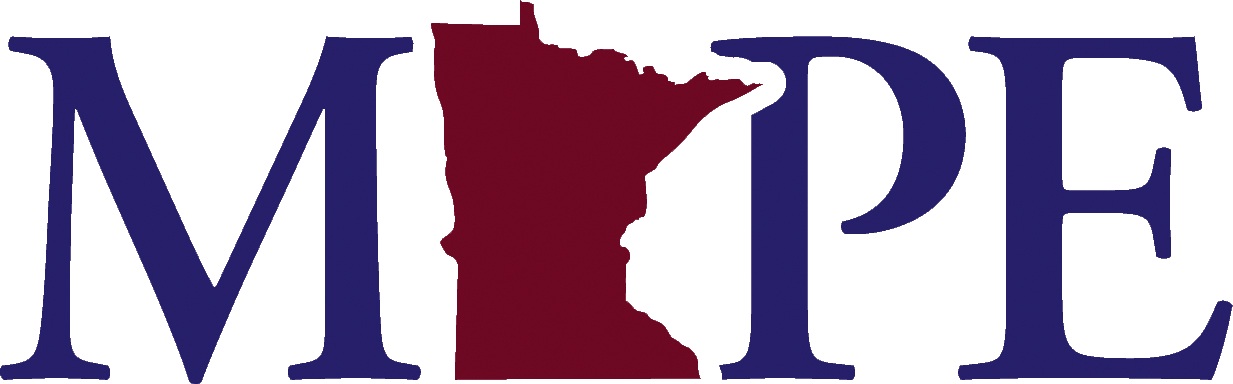 Thank you!
We appreciate you being part of MAPE and an active role to shape your union!
Questions? Reach out to: C&RCommittee@mape.org
TITLE
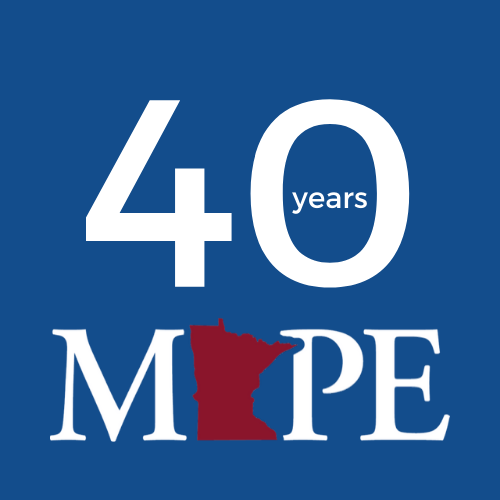